Setting up and Implementing SMAs in your practice
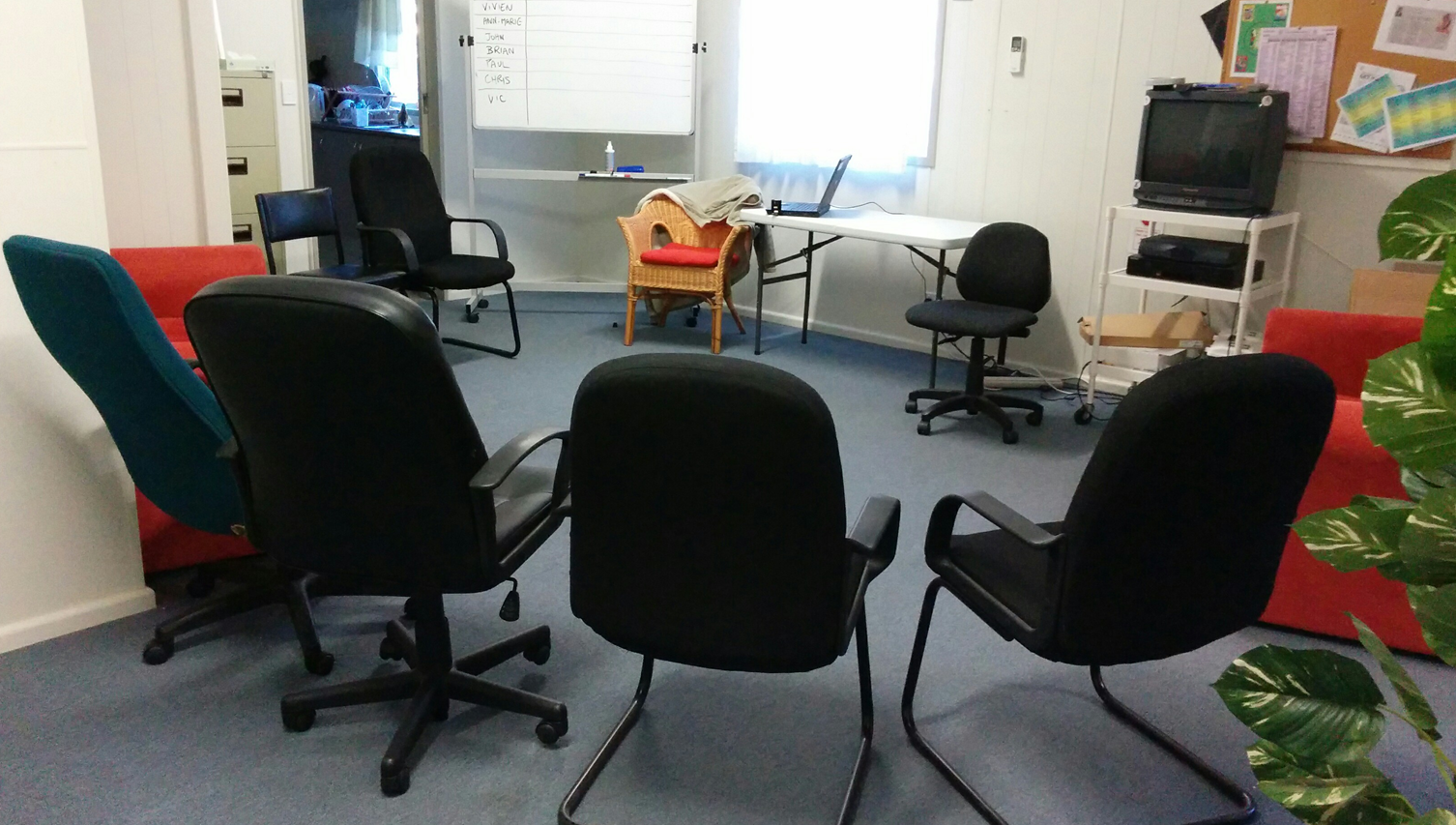 Design your SMA thoughtfully
Your goal with each SMA
“..individual medical consultations carried out sequentially 
with a number of patients, administered by a skilled 
Facilitator, with others with similar concerns listening 
and contributing. ”
SMA TEAM @ 90 min
8-15  pts
Doctor
Facilitator
Practice Nurse
Documenter
What type of SMA will you run?
Generic                       Type                                    Composition
Heterogeneous                      Homogeneous
Physical Shared Medical 
Appointments (PSMAs)
Includes a range of physical tests
by GP or PN in ‘breakout’ room
Shared Medical
Appointments 
(SMAs):

Medical and Allied 
Health consultation 
and group session 
with 6-12 patients
Varying gender/
age/ailment etc. 
Pts with different 
types of chronic 
disease with
similar lifestyle 
causes
(T2D; CHD, 
COPD etc)
Similar ailment
or background
eg. T2D; 
Indigenous men/
women; elderly
Programmed Shared
Medical Appointments
(pSMAs)
Ie. weight loss, smoking, pain, 
restless babies, Type 2 diabetes  etc.
Drop in Group Medical
Appointments 
(DIGMAs):
Medical and Allied Health
consultation and group
session with 6-12 patients
Egger, G. et al., AFP, 2014, 43:3, 151-154
SMA types: examples
[Speaker Notes: This shows the diversity and high lights the mix between primary care, preventative and  specialties and areas we currently have SMA’s embedded into practice]
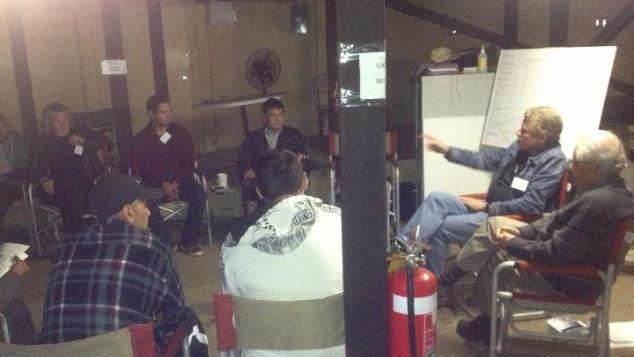 Design your SMA around the outcomes you wantconsidering…
1) the clients you can recruit
2) the resources you have.
Recruiting the patients you want
The 4 M’s
• MARKET
	- Homogeneous/heterogeneous group
	- T2DM; Arthritis; Obesity; Indigenous health; New borns etc
• MEDIA
	- patient brochures/posters/fliers/handouts
	- local media; You-tube
• MESSAGE
	- Peer support program with doctor
	- Different/fun
• METHOD
	-Direct invitation at consult
	-SMSs/e-mails through Medical Reporting Program
	- other ???
Promote/recruit effectively: examples
Send announcement letter to Pts at start of SMA 
Framed wall posters in MD’s lobby/exam rooms
Program description fliers 
Have Pts invited by:
Doctors
Nurse (fliers)
Receptionists (invitations)

GP must personally invite all appropriate Pts seen in office visits (Most important step, but should only take 30-60”)
Promotional flier/poster example
Resourcing your SMA
The 4 P’s
• PERSONNEL
	- Need a ‘champion’/receptionist
	- Invites from Doctor
• PRODUCT
	- USPs for Pts: peer support; more time with doctor
	- USP for Clinicians: no repetition; peer support; more
 	   relaxing; more fun
• PRICE
	- Covered by item 23 if bulk billing
	- Co-payment for specific programs (eg. weight control)
• PLACE
	- Room size to cope with 8 – 15 people (Pts + clinicians)
	- Semi-circle seating
Operational Challenges
Introduce change
Major paradigm shift
Magnifies system probs.
Physician & Pt buy-In
Training & confidentiality
Personnel requirements
Group & exam rooms
Must promote effectively
Competing resource needs
Ongoing evaluation
Launch targeted # / Year 
Maintain minimum numbers
Stay on model
Discussion
What sort of SMA in your place  and why?
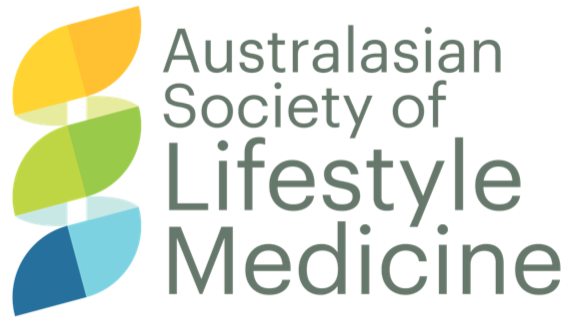 Q&A 
 Red Flags
E/J
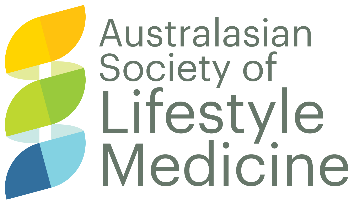 www.lifestylemedicine.org.au